Helicobacter pylori
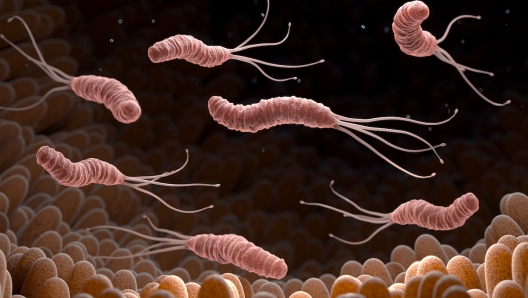 Nel 1983 sono stati isolati bacilli Gram neg a spirale dalla mucosa gastrica di pazienti affetti da gastrite cronica antrale.
Da allora sono associati a a gastrite cronica, ulcera gastrica ed ulcera duodenale


 Importante cofattore eziologico nella patogenesi del cancro e del linfoma dello stomaco 


 ~ 50% della popolazione mondiale risulta portatore


Rischio di infezione sembra essere associato a fattori  quali scarse condizioni igieniche e socioeconomiche
Antonella
Helicobacter pylori
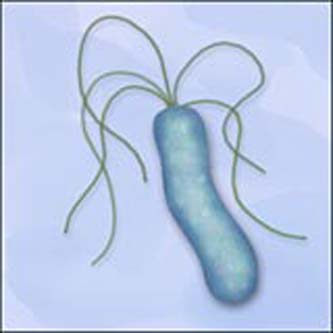 Batterio Gram-negativo

Forma: spirale (bastoncini incurvati a C o a S)

Mobile: due-cinque flagelli polari con rivestimento proteico che gli consentono di penetrare nello strato mucoso mediante movimenti spiraliformi

Microaerofilo
Catalasi-positivo
Ureasi-positivo
Ossidasi-positivo
H. pylori: Fattori di virulenza
ESOENZIMI:

UREASI: catalizza l’idrolisi di urea in CO2 e NH3 che neutralizza gli acidi gastrici. Può causare l’infiammazione della mucosa gastrica attivando monociti e neutrofili.

MUCINASI:  degrada la mucosa gastrica.

SUPEROSSIDO DISMUTASI:   previene  l’uccisione nel vacuolo fagocitico neutralizzando i metaboliti dell’O2.


CATALASI:  previene l’uccisione nel vacuolo fagocitico neutralizzando i perossidi.
Superamento della barriera chimico-fisica gastrica
Sopravvivenza nei macrofagi
TOSSINA VACUOLANTE A o   VacA 
 Proteina che viene internalizzata dalle cellule della mucosa gastrica e induce la formazione di vacuoli citoplasmatici

 PROTEINA ASSOCIATA ALLA CITOTOSSINA  CagA
  Proteina che induce alterazioni del citoscheletro
Vie di trasmissione
Presenza di H. pylori nel succo gastrico
Eliminazione del succo gastrico nell’intestino e presenza di H. pylori nelle feci 
H. pylori sopravvive nelle feci e può essere eliminato nell’ambiente
Feci o qualsiasi altro elemento contaminato (acqua, cibo) può essere veicolo di trasmissione
Via oro-fecale



Via oro-orale


Fonte animale


Ambiente
Reflusso di succo gastrico può raggiungere la cavità e in particolare la placca dentaria
La saliva può essere il veicolo di trasmissione
può sopravvivere nell’acqua di fiume per oltre un anno e per alcuni giorni nel latte
Helicobacter pylori
Patogenesi 1
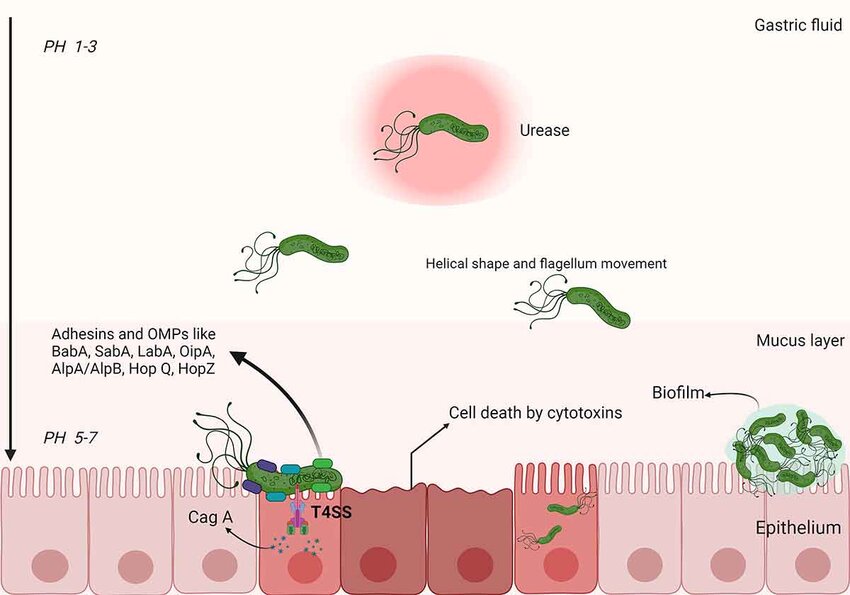 Ureasi
Mucinasi
Nat Rev Dis Primers. 2023 Apr 20
Biofilm formato da Helicobacter pylori
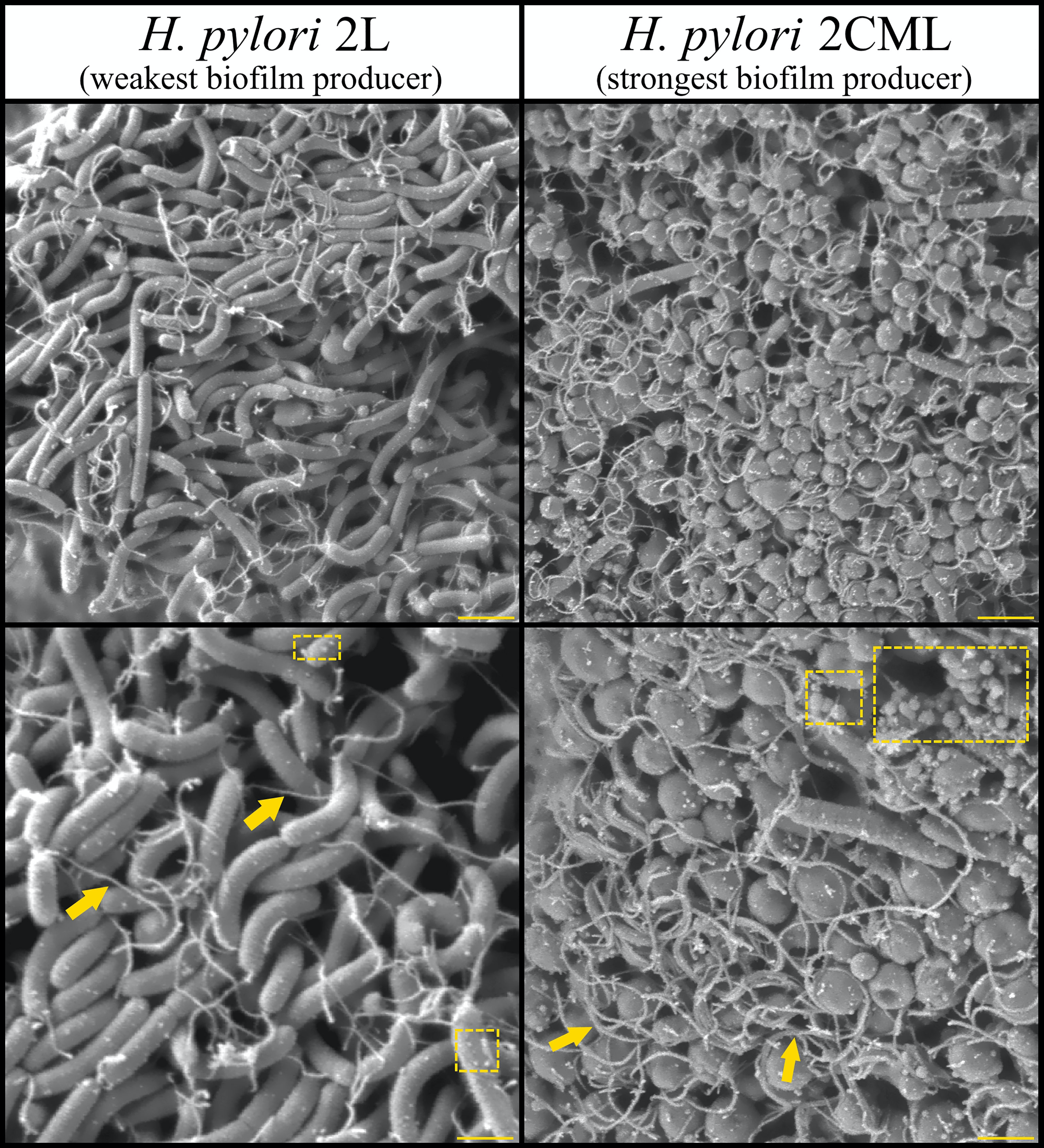 Microvescicole
Flagelli 
Front. Cell. Infect. Microbiol. , 25 March 2022
Helicobacter pylori
Patogenesi 2
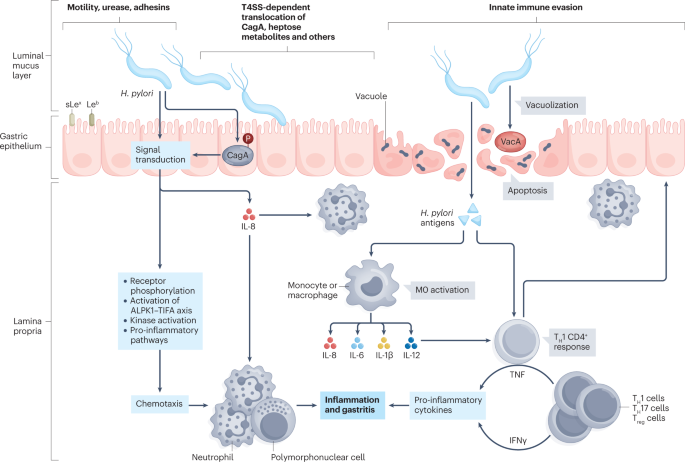 Nat Rev Dis Primers. 2023 Apr 20
H. pilory: procedure diagnostiche
TEST INVASIVI
Esame istologico

 Esame colturale

 Test rapido ureasi
Amplificazione genica
H. pilory: procedure diagnostiche
TEST INVASIVI
SVANTAGGI

Tecnica invasiva e prelievo in corso di endoscopia 

Soggettività nella interpretazione

Difficoltà nel differenziare  l’ H. pylori da batteri  simili 

Impossibilità di tipizzare i ceppi e verificare la resistenza batterica
VANTAGGI

Possibilità di valutare “nell’insieme” la presenza di H. pylori e delle lesioni  infiammatorie e degenerative della mucosa

Disponibile in tutte le istituzioni

Stabilita’ dei preparati e possibilità di valutazione restrospettiva
Esame istologico

 Esame colturale

 Test rapido ureasi
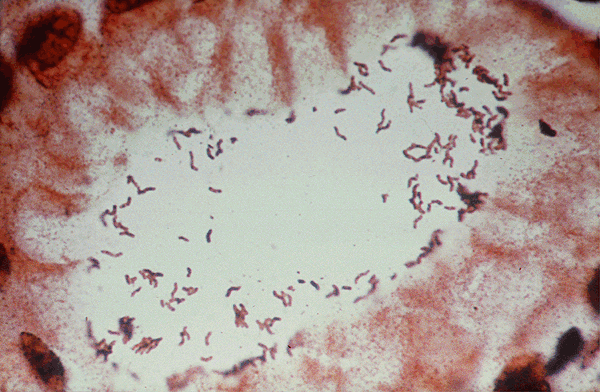 H. pilory: procedure diagnostiche
TEST INVASIVI
Esame istologico

 Esame colturale

 Test rapido ureasi
SVANTAGGI

Sensibilita’ ridotta da problemi nel prelievo, trasporto, esame delcampione 

Nessuna informazione sulle condizioni della mucosa
VANTAGGI

“Gold standard” per la letteratura   

Specificita’ elevata

Tipizzazione dei ceppi

Studio delle resistenze batteriche
H. pilory: procedure diagnostiche
TEST NON INVASIVI
Breath test


 Ricerca Ag feci


 Sierologia
Antonella
H. pilory: procedure diagnostiche
TEST NON INVASIVI
SVANTAGGI

Non consente la tipizzazione dei ceppi né la valutazione della suscettibilità agli agenti antimicrobici

 Non consente informazioni sullo stato della mucosa

Non  disponibile  in tutte  le  strutture 

 costo elevato
VANTAGGI

 Metodo non invasivo  

 Elevata sensibilità

 Elevata specificità

 Possibile invio a distanza del campione

 Valutazione globale della presenza del batterio  nello stomaco
Breath test


 Ricerca Ag feci


 Sierologia
Antonella
BREATH TEST
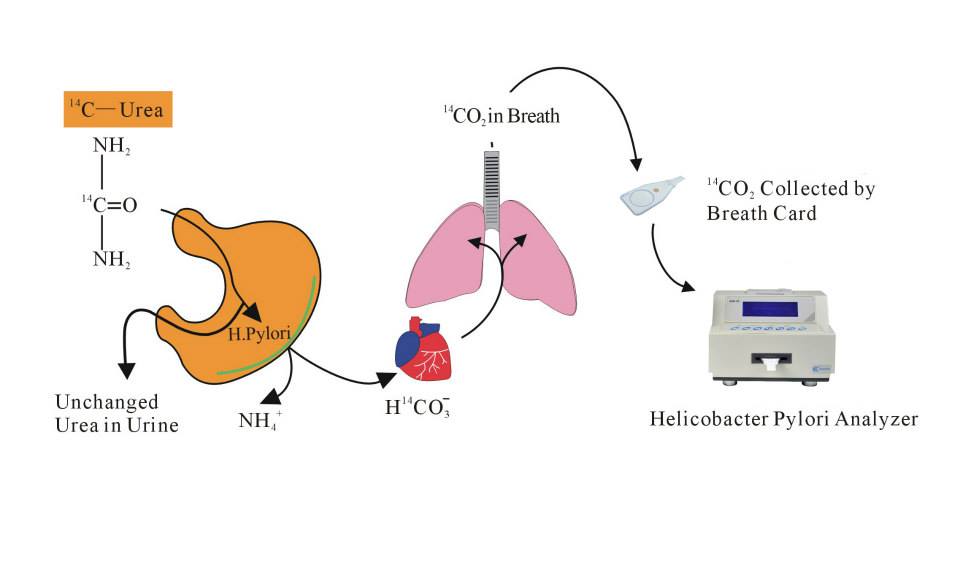 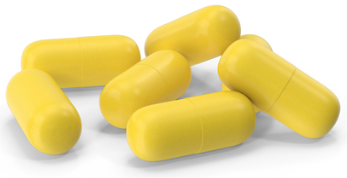 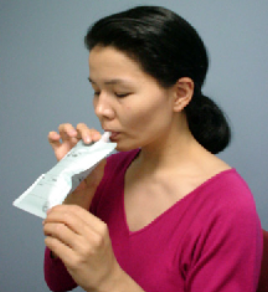 Antonella
H. pilory: procedure diagnostiche
TEST NON INVASIVI
Breath test


 Ricerca Ag feci


 Sierologia
SVANTAGGI

Non consente la tipizzazione dei ceppi né la valutazione della suscettibilità agli antibiotici

Non consente informazioni sullo stato della mucosa

Possibile interazione con altri  ag batterici 

Interferenza con farmaci antisecretivi ed antibiotici
VANTAGGI

Metodo non invasivo  

Alta sensibilità e specificità

 Facile esecuzione e basso costo

Valutazione di una  terapia eradicante
H. pilory: procedure diagnostiche
TEST NON INVASIVI
Breath test


 Ricerca Ag feci


 Sierologia
SVANTAGGI

Impossibilita’ di distinguere infezione acuta da cronica

 Lenta cinetica (monitoraggio della eradicazione sei mesi dopo la fine della terapia)
VANTAGGI

Fondamentale in pediatria

 Studi  epidemiologici

 Analisi quantitativa
Antonella
H. pilory: procedure diagnostiche
AMPLIFICAZIONE GENICA (PCR)
Test invasivi
Test non invasivi
Campione biologico: feci, placca dentaria, saliva, biopsia (antro e corpo), succo gastrico 

Amplificazione del DNA batterico relativo ai geni CagA e UreC
SVANTAGGI

Non permette lo studio delle resistenze batteriche

Nessuna informazione sulle condizioni della mucosa

Necessita’ di esperienza per evitare rischi di contaminazione

Costo elevato
VANTAGGI

Elevata specificità

Elevata sensibilità

Tipizzazione dei ceppi

Rapidita’ di risposta

Possibilita’ di analisi Retrospettiva
Ruolo patogenetico di H. pylori nell’adenocarcinoma gastrico
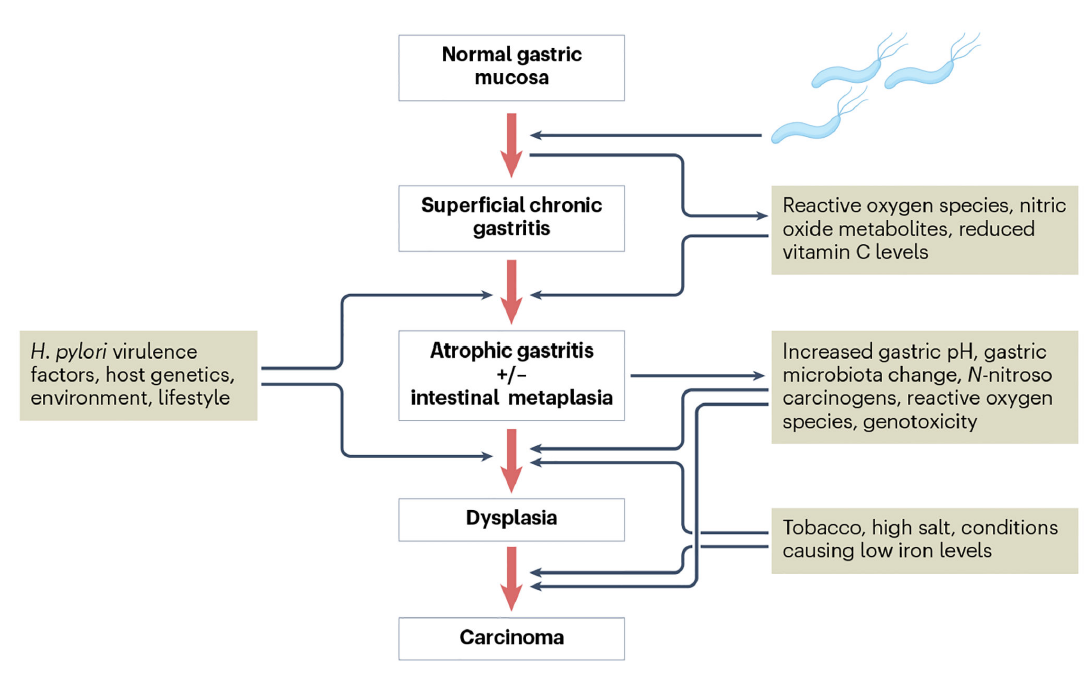 Nat Rev Dis Primers. 2023 Apr 20
Antonella
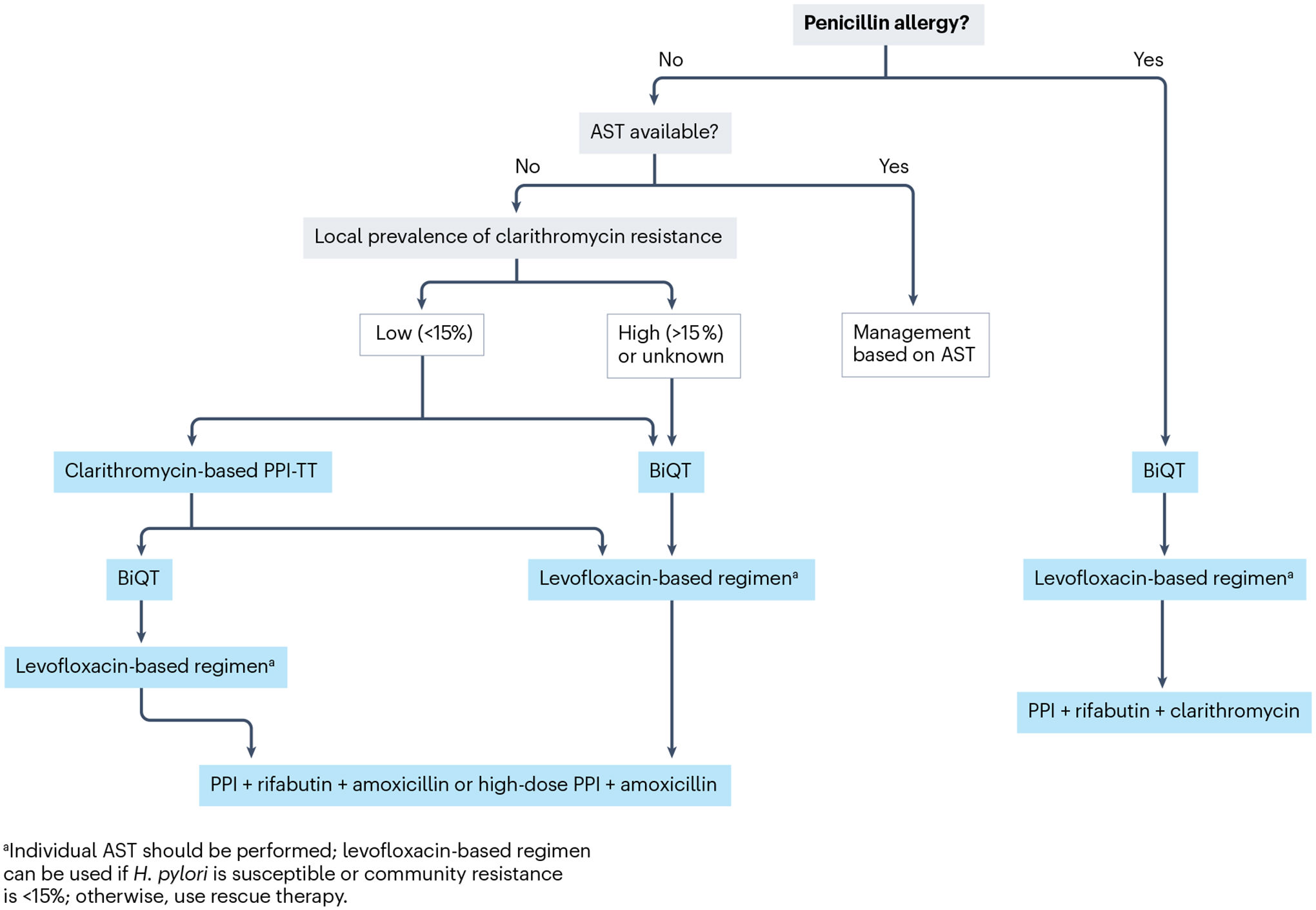 Nat Rev Dis Primers. 2023 Apr 20